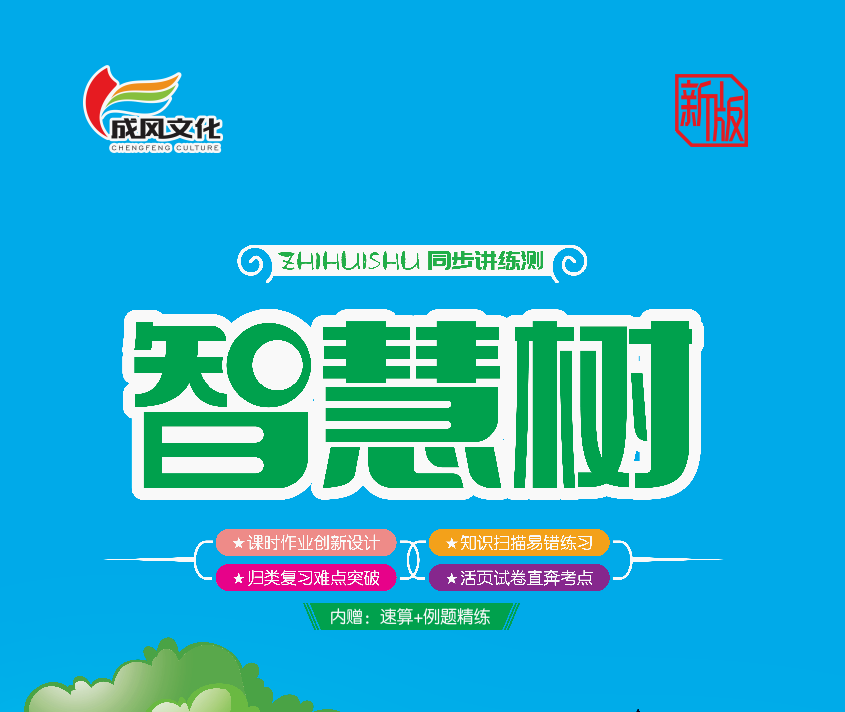 一 进位加法和退位减法
第13课时  复习（2）
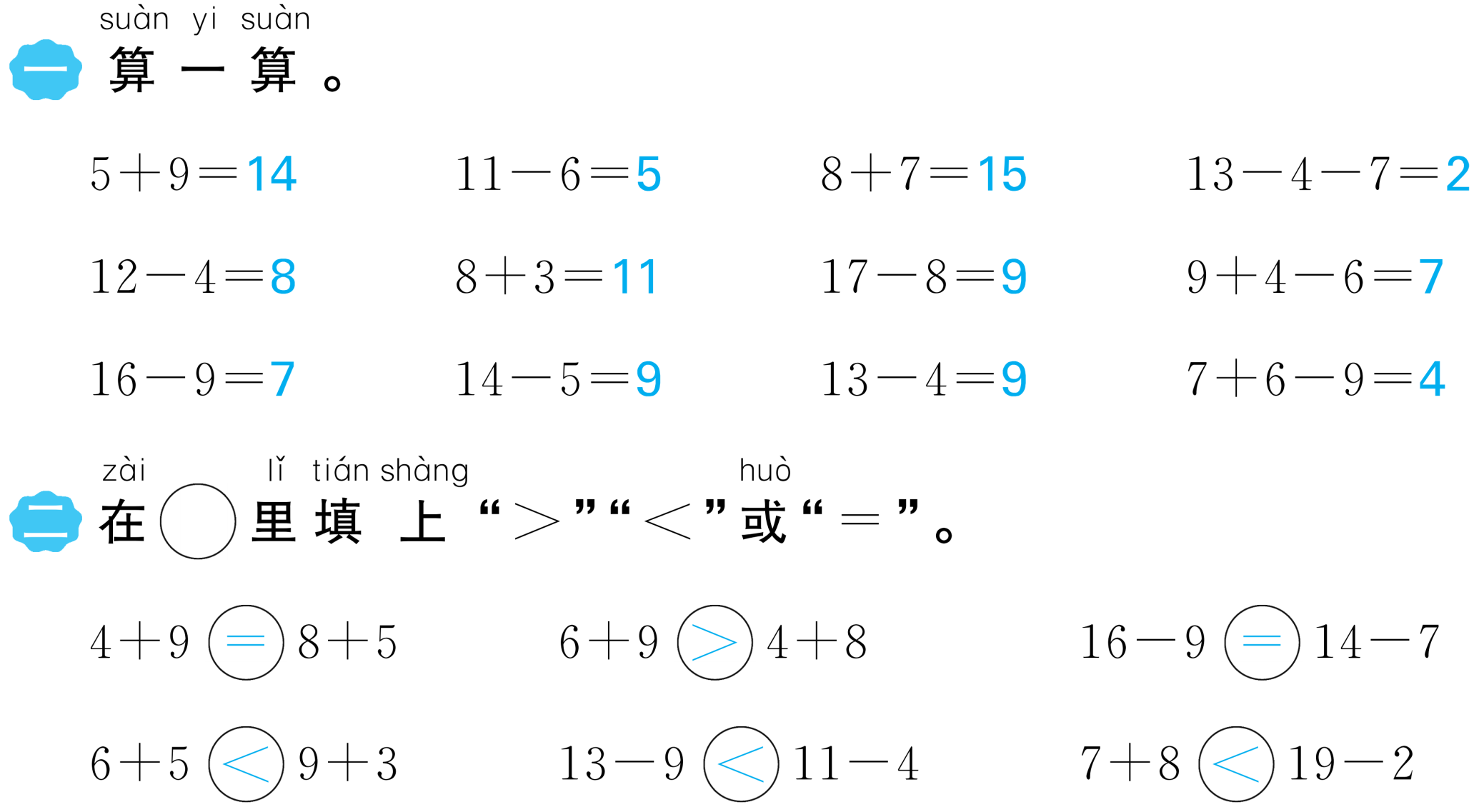 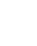 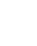 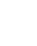 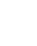 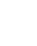 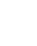 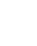 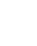 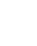 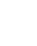 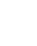 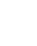 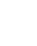 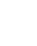 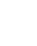 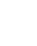 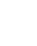 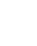 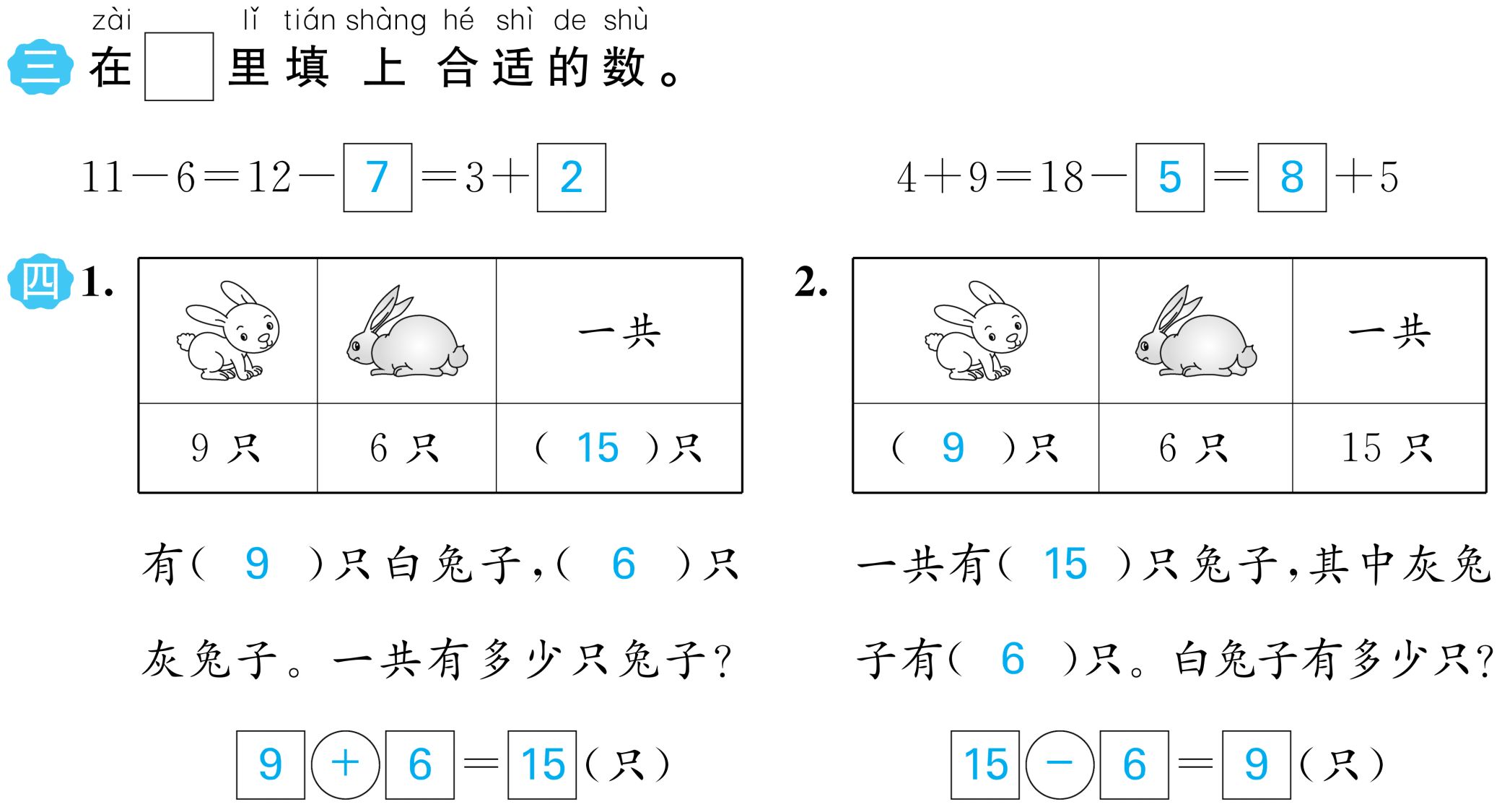 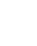 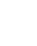 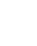 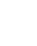 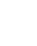 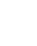 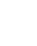 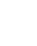 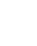 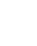 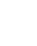 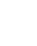 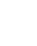 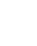 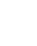 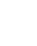 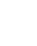 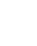 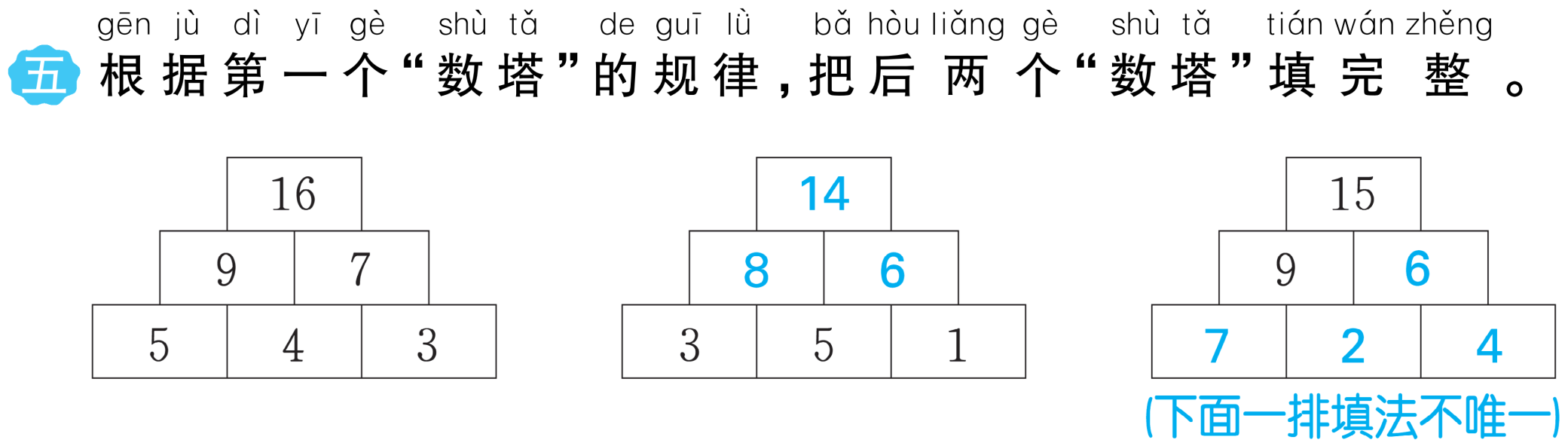 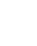 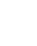 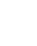 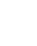 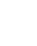 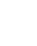 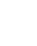 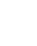 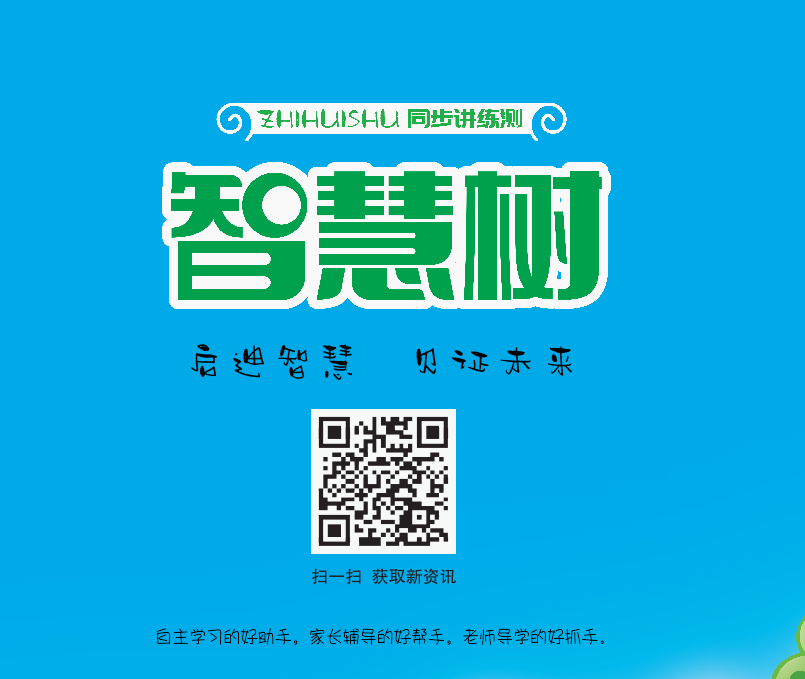 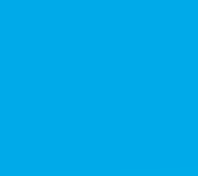